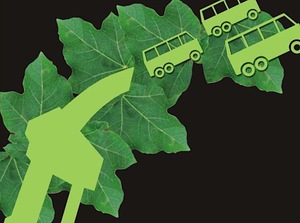 藻の新たな可能性
夏合宿　9月13日
第四班
大塚　宮下　斎藤
1
発表の流れ
記事の概要
前回の復習
前回の反省と課題
提案　ＥＣＯラベルとＢＤＦ補助金制度　
分析
まとめ
参考文献
2
記事の概要
デンソーが藻を利用したバイオ燃料をつくる研究施設を公開
軽油・肥料・石炭の代替品として利用見込み
バイオ燃料の効率的な生産＆事業化を目指す

日本経済新聞　2010/7/7 p.7
3
バイオ燃料とは
生物起源であるバイオマスを燃料化したもの

バイオマス・・・再生可能な生物由来の有機物資源で化石資源を除いたもの
　　　Ex. エネルギー作物
　　　　　食物系廃棄物
　　　　　家畜糞尿
　　　　　木質系バイオマス
【特徴】
１．カーボンニュートラル
　大気中のCO₂量が増加するのを防ぐ
２．再生可能
生命と太陽エネルギーがある限り、持続的に再生可能な資源

＊現在世界で流通しているのは第一世代のバイオ燃料
4
バイオ燃料の種類１
バイオエタノール・・・アルコール。工業製品の原料やガソリンの代替品。
バイオディーゼル・・・食用油。軽油・重油の代替品。
バイオメタノール・・・メタンの原料。水溶性で毒性が強いため、健康被害への配慮から開発進まず。
pacifico.co.jp
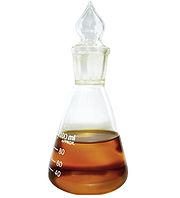 5
第一世代バイオ燃料メリット・デメリット
デメリット
メリット
森林破壊につながる
穀物価格上昇
（材料の食料と競合）
日本で生産は厳しい
（土地・食料自給率問題）　
水不足
必ずしもCO₂削減につながらない
CO₂の増加を抑える？
将来的に石油の代替品
再生可能
廃木材・廃食油のリサイクル
排気ガスが綺麗になる
こうしたデメリットを藻によるバイオ燃料が解決！！
6
藻によるバイオ燃料
光合成によって油を生成
食料問題と環境に配慮した第二世代バイオ燃料
種類
・シュード（シュードコリシスチス・エリプソイディア）
・ボトリオ（ボトリオコッカス・ブラウニイ）
シュード
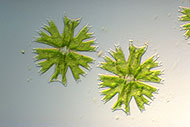 ボトリオ
7
藻のメリット
どこでも育成可能 
水と太陽光のみ必要
日本に最適な燃料
CO₂吸収率が高い
藻類：261t/ha・year
サトウキビ：18t/ha・year
熱帯雨林：96t/ha・year
収穫の効率がいい
産油量が多い
大豆：446L/ ha
とうもろこし：1960L/ha
藻類:9万8500L/ ha
インフラ設備が容易
パイプラインの利用
直接油を作る
　⇒生産コストが安い
食料と競合しない
油抽出後の残りバイオエタノールへ
工場から排出されたCO₂を利用できる
8
石油 V.S. バイオ燃料
⇒藻の実用化には価格を引き下げることが不可欠
9
考察
・技術革新以外の方法でコストを下げる方法はないか？
　　　藻によるCO2吸収量を、排出権取引に利用

現実的なボトリオで分析
～単純化のための仮定～
①藻のCO2吸収量＝「光合成による吸収量」ー「呼吸による放出量」※生産時における排出量や輸送時などの排出量は無視
②藻からの生産物はすべてバイオディーゼル燃料とする。
③CO２取引価格を1382円/t　とする。（JBIC　2010.7.12現在）
④藻の単位面積あたりの年間CO2吸収量と年間BDF生産量は一定
10
分析
・現在のCO２取引価格（2010.3月　JBICより）
＝1450円/t
　　１Lあたり　1382×0.00196=2.708円の収益が見込める
この分が生産コストを削減ボトリオ生産コストは155→152円/ﾘｯﾄﾙ
11
考察①
分析から…
シュード・ボトリオ藻からつくられるバイオディーゼル(BDF)は共に排出権取引を利用しても、現在の石油・ガソリン価格と比較すると割高
　⇒価格競争力が弱い


しかし、ガソリン価格は今後短期的・長期的に上昇する可能性大
　⇒将来的に藻によるBDFがガソリン価格を下回る時が来るのでは（バックストップ技術）
藻バイオディーゼル普及の大きな足かせとなる
12
考察②
2008年8月4日レギュラーガソリン価格185.1円/lとなり最高値更新（読売新聞2008.0807）


　　　　　　価格








　　　　　　　　　　　　　　　　　　　　　　　　　　　　　　　　　　　　　　　時間
ガソリン価格
バックストップ価格
藻BDF価格
13
前回の反省と課題
バックスストップ技術にＢＤＦがなるまで・・・




技術革新を待っているだけは駄目
市場に任せるだけはない政府からのアプローチが必要
ECOラベル
補助金制度
約２０年
他国での官民一体のＢＤＦ開発
Ex.アメリカ
14
１．ＥＣＯラベルへ登録
ＥＵ　Ｅｃｏ－Ｌａｂｅｌ
「環境影響が少ないと認められた商品に対してラベルの使用を認めるもの」



1993年～
食品、飲料、薬品を除くすべての日用品をカバー

⇒ＥＣＯラベルを日本でＢＤＦへ応用
ＢＤＦ開発に取り組んでいる企業のなかでも、特に優秀な企業」を国が認定

　　　　　認定



一年更新
認知度アップ
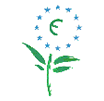 企業
国
15
2.BDF補助金制度
＜仕組み＞
ＥＣＯラベルに認められた企業に国から補助金
財源は重油へガソリン税をより多く上乗せして調達
⇒優れた企業が安くＢＤＦを売れる
⇒企業間競争の促進
補助金
企業
国
支払い
重油税金＋α
安い
ＢＤＦ
消費者
16
１と２の相乗効果
ＥＣＯラベルとＢＤＦ補助金効果によって・・・








他企業との競争⇒より早い技術展開が見込める
ＢＤＦ補助金
ＥＣＯラベル
ＢＤＦ技術がより優れた企業が利益を得る！！
17
補助金制度の仕組み
通常の重油に対し、b円/Lを新たに負担させる
その収入を優良な藻BDFに還元
両者の価格が等しくなるようにbを設定
普及率の差により、わずかな負担で大きな還元が可能
収入ｂα
還元分ｂα/β
通常価格
負担ｂ
通常価格
通常重油
（普及量α）
藻ＢＤＦ
（普及量β）
18
補助金制度の分析～仮定～
１,現状の重油販売価格を\110/L（ガソリン税込）
２,藻BDFの販売価格を\160/L（ガソリン税抜）
３,藻BDFに対して、ガソリン税はかからない
４,重油はこの２種類のみで、性能に差はない。
５,補助金制度施行に関する費用は無視
６,通常重油の普及量α、藻BDFの普及量をβ
７,通常重油に対する新たな負担額をｂ円/L
19
補助金制度の分析
導入後価格を等しくするので等式をとくと
ｂ＝（　　）（160－110）
藻BDFの普及率
価格差
20
補助金制度の分析
～メリット～
結果より
①藻BDFの普及率が上昇するまで、当面の間は通常重油に依存する企業への負担は小さい
②技術開発により価格差が縮まるほど負担は小さくなる
③藻ＢＤＦに依存する企業にとって、「通常重油と同じ価格」という条件＋「エコラベル」によって優遇された条件を得る⇒市場が活性化され、技術開発がすすむ。⇒生産コストが低下し、早期にバックストップ価格に達する
④国の実質的な負担は無し～デメリット～
①消費者の負担額増加に対しての反発
21
まとめ
藻によるバイオ燃料は石油・第一次バイオ燃料に環境・効率面で勝る
しかし高コストのため、石油と競合できない
藻ＢＤＦがバックストップ技術になるまで長時間
ＥＣＯラベルの応用、ＢＤＦ補助金制度


優れた企業が得をする制度
日本でＢＤＦがより早く普及するようになる！！
22
参考文献
「バイオ燃料の基本と仕組み」　井熊均　2008年　秀和システム社
「バイオ燃料　畑でつくるエネルギー」　天笠正章　2007年　コモンズ社
「羽ばたく次世代エネルギー」日経エコロジー2010年7月号
「最強のバイオ燃料　藻」　日本経済新聞電子版　2010年6月22日
「バイオ燃料と国際食糧需要」　小泉達治　2009年農林統計協会
「藻を培養大型施設」日本経済新聞　2010年7月7日第７面
「藻類バイオマスエネルギー技術の展望」筑波大学生命環境科学研究科　2007年12月18日
ＥＩＣネット「エコラベル制度」http://www.eic.or.jp/ecoterm/?act=view&serial=3458
23